Creado por
wWw.Megaidea.Net
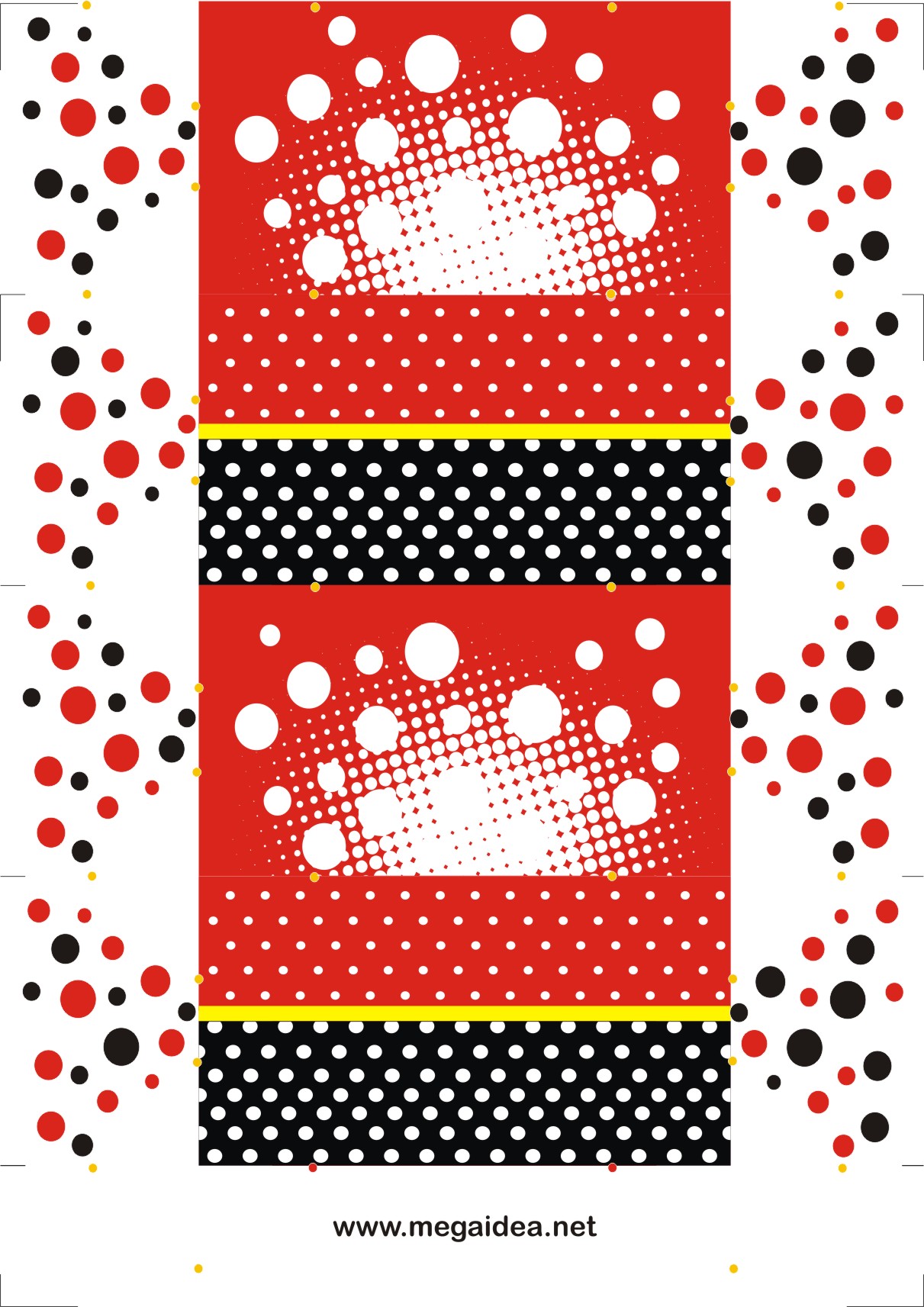 Maryori
Mis 4 Añitos
Maryori
Mis 4 Añitos
Maryori
Mis 4 Añitos
Maryori
Mis 4 Añitos